Unit 2 Industry & Big Business
Unit 2 Part 1 – 8th Grade Social Studies
1
I. RISE OF INDUSTRY IN AMERICA
Unit 2 EQ 1: What conditions spurred the growth of industry?
https://www.brainpop.com/socialstudies/ushistory/industrialrevolution/
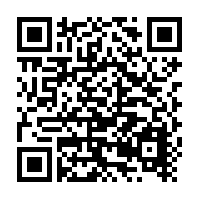 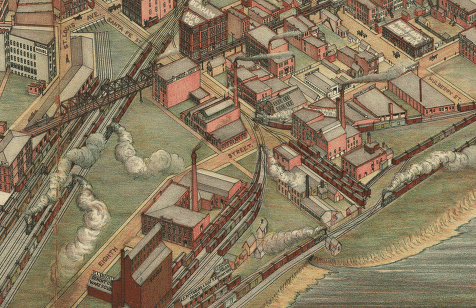 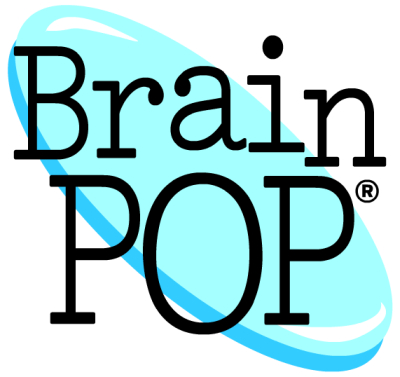 2
Unit 2 EQ 1: What conditions spurred the growth of industry?
A. NATURAL RESOURCES
coal - power steam engines / machines 
large coal deposits found in Pennsylvania,  Kentucky & Ohio
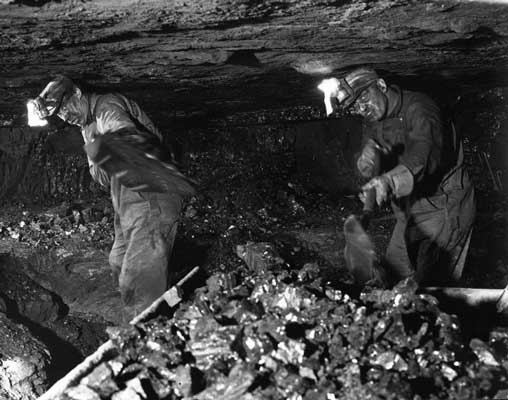 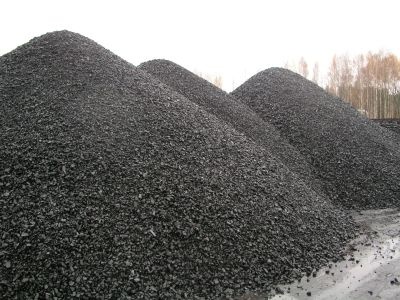 3
Unit 2 EQ 1: What conditions spurred the growth of industry?
A. NATURAL RESOURCES
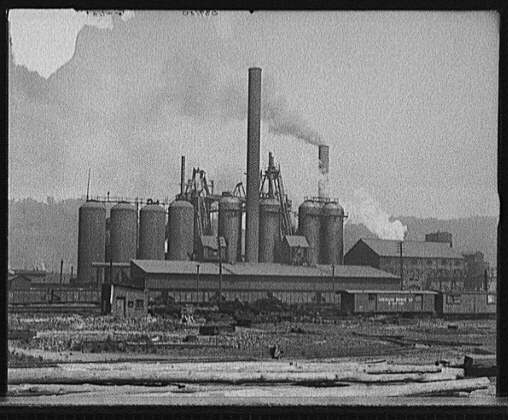 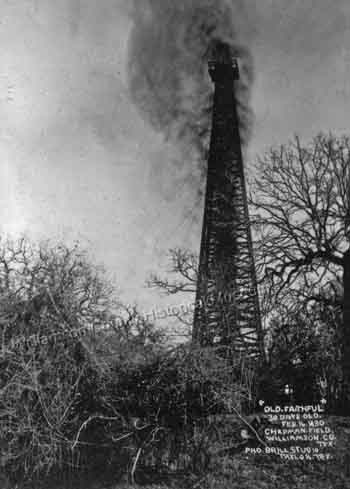 oil 
lubricate machines
fuel lamps 
found in Ohio & Penn
4
Unit 2 EQ 1: What conditions spurred the growth of industry?
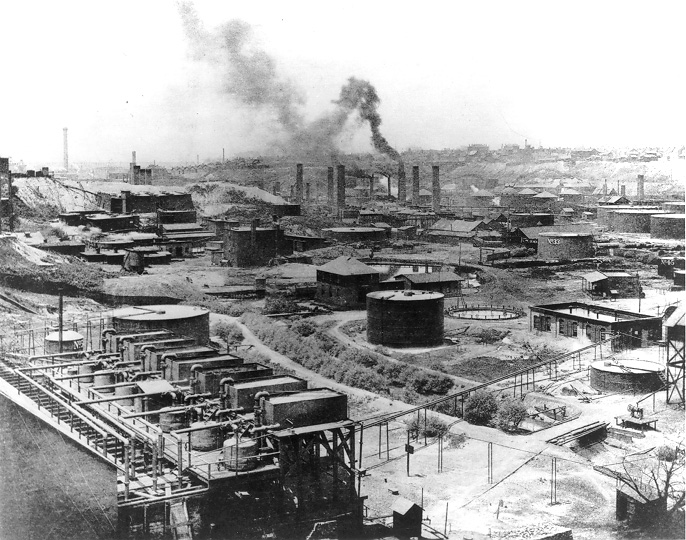 A. NATURAL RESOURCES
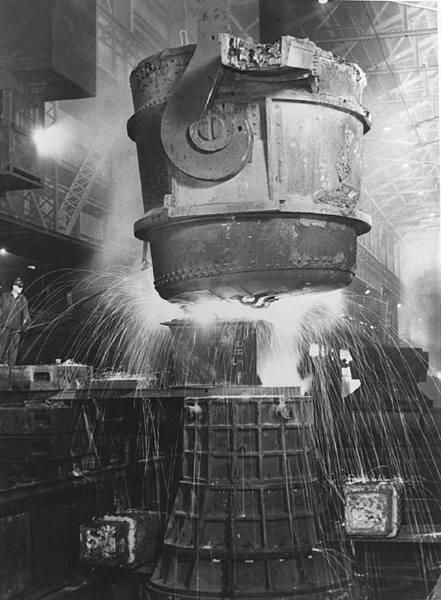 iron ore 
make steel 
found in Minnesota & Pittsburgh
5
Unit 2 EQ 1: What conditions spurred the growth of industry?
B. INCREASED LABOR FORCE
14 million immigrants
many Americans gave up farming to work in factories
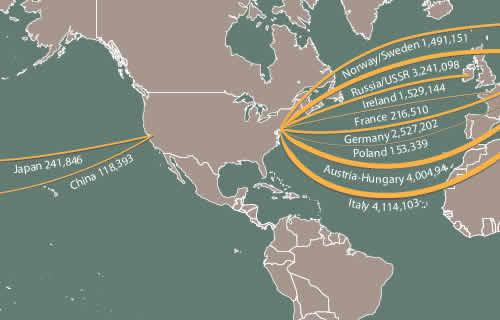 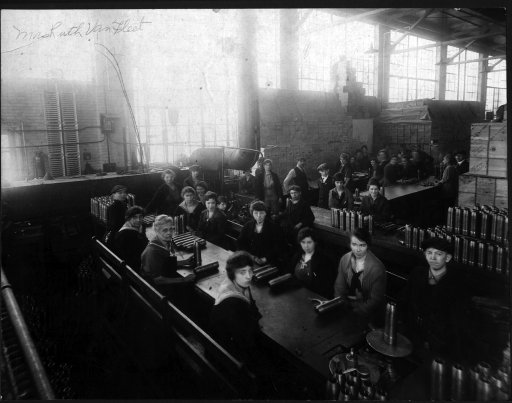 6
Unit 2 EQ 1: What conditions spurred the growth of industry?
B. INCREASED LABOR FORCE
large number of African Americans move to cities

increased 
number of 
consumers
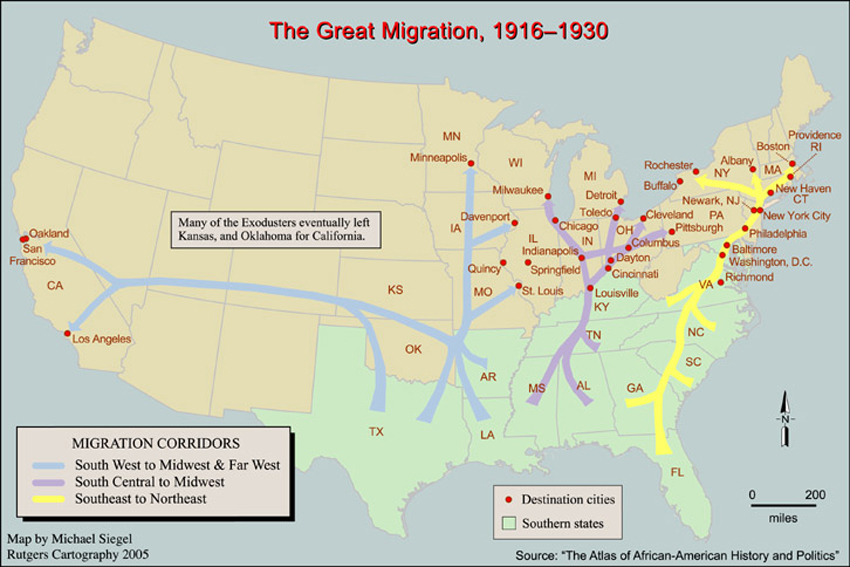 7
Unit 2 EQ 1: What conditions spurred the growth of industry?
C. INCREASED CAPITAL
8
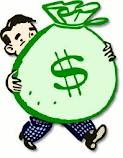 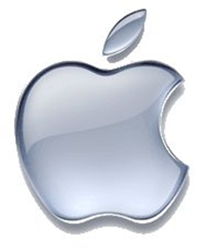 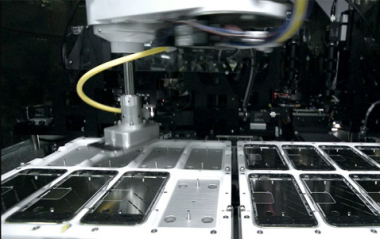 9
Unit 2 EQ 1: What conditions spurred the growth of industry?
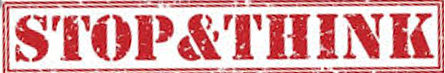 CRQ1: How did people raise enough money to expand their businesses in the 19th century?
10
Unit 2 EQ 1: What conditions spurred the growth of industry?
Unit 2 EQ 1: What conditions spurred the growth of industry?
D. INCREASED TRANSPORTATION = growth of RR’s in the US
created giant companies
 labor force
 immigration 
caused pollution
 migration west
removed NA from land
towns & cities grew
 need for steel
set up time zones
11
CRQ: Why did the roads and canals go through major cities such as Chicago, New York, Baltimore and Charleston?
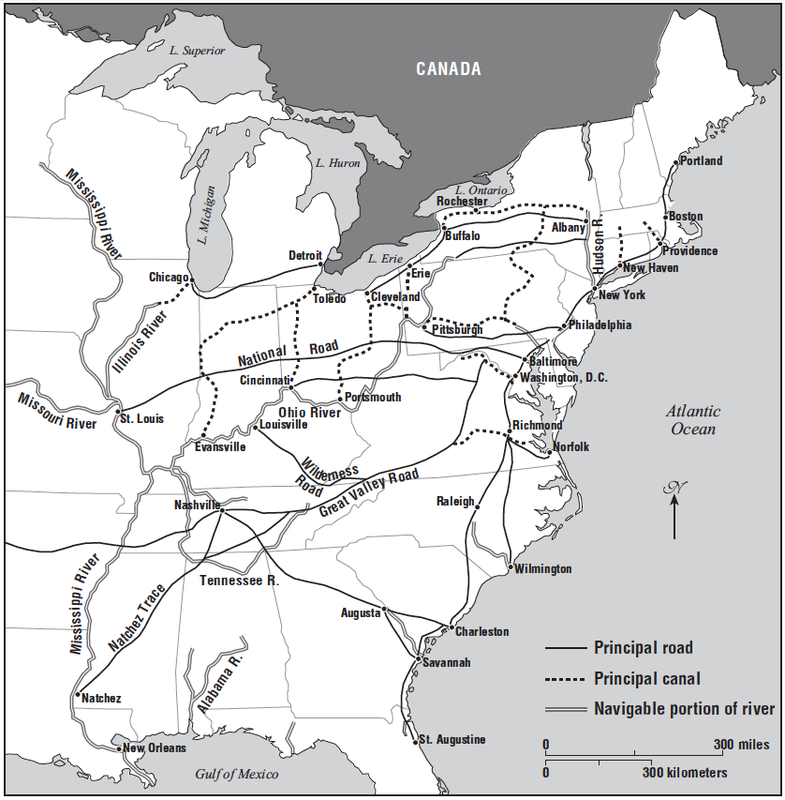 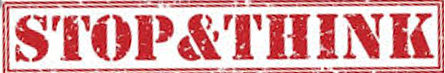 12
II. FREE ENTERPRISE
. free enterprise = individuals & private business are free to organize and operate for profit in competition with others 

supply and demand 
  supply  demand /   supply  demand
13
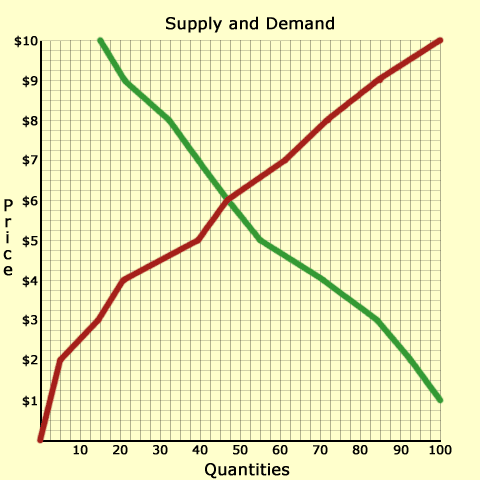 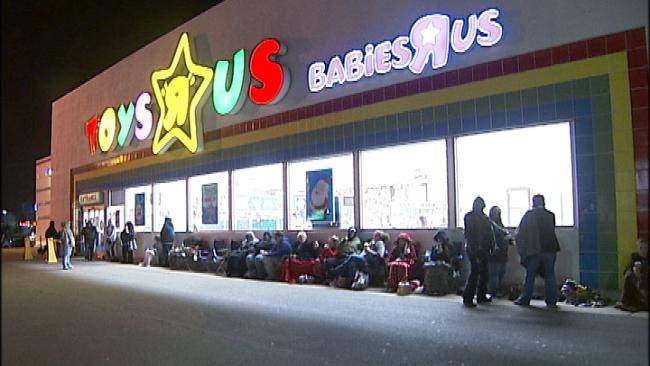 14
II. FREE ENTERPRISE
C. Entrepreneurs 
people who assume the risks for success or failure of the business enterprise	    
leaders that organize NR and labor, adopt new technology and inventions, and raise capital
15
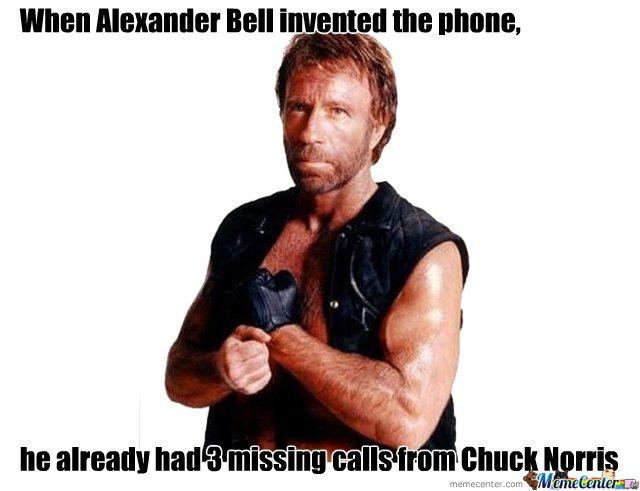 16
Unit 2 EQ 1: What conditions spurred the growth of industry?
Transportation
Natural Resources
Technology
Review the graphic organizers.  When you are done, in the appropriate spaces below, explain 
HOW natural resources, transportation, and technology supported the post Civil War Industrial Revolution in the United States.  
 Make one claim each for how natural resources, transportation, and technology supported the post Civil War Industrial Revolution 
Support each claim with examples from the graphic organizers
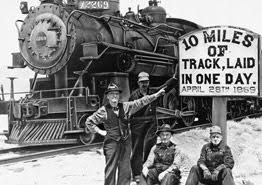 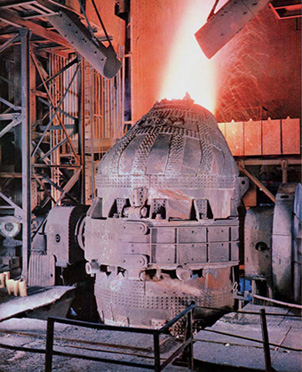 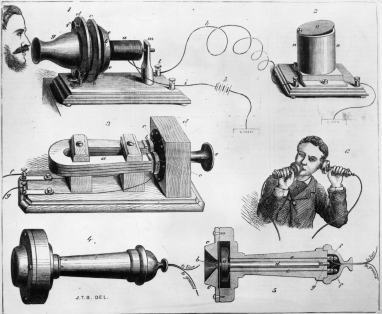 Industrialization in the United States
Late 1800’s - Early 1900’s
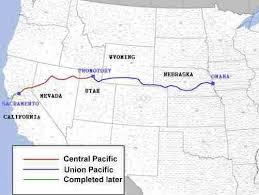 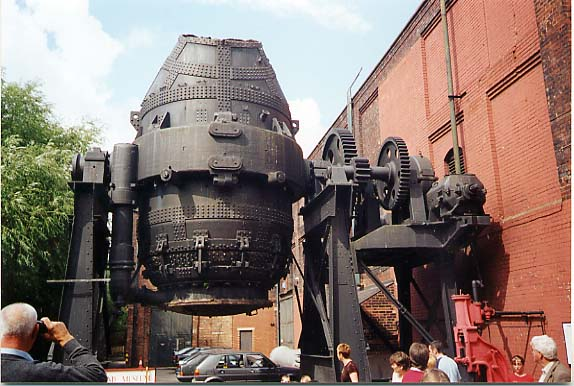 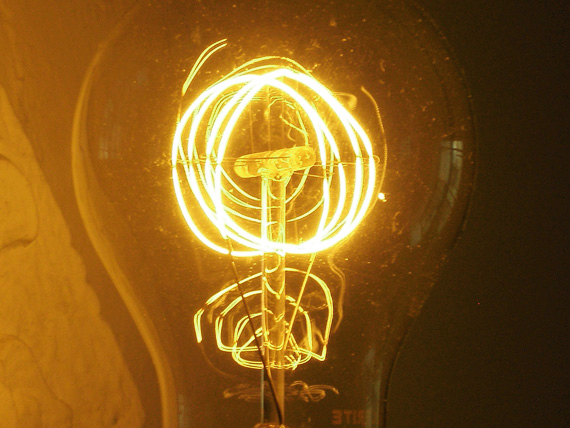 17
Unit 2 EQ 1: What conditions spurred the growth of industry?
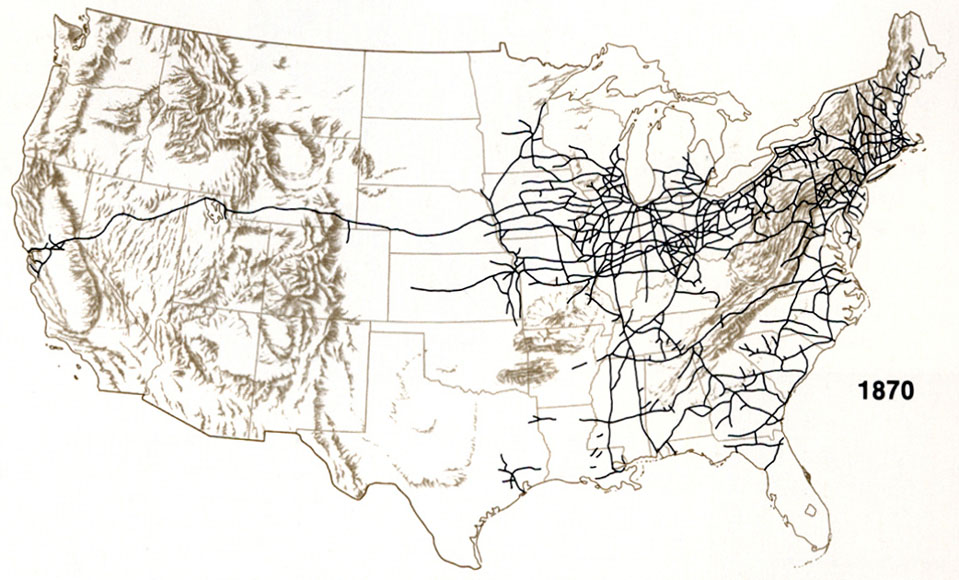 18